Quadratische GleichungenQuadratische Ergänzung
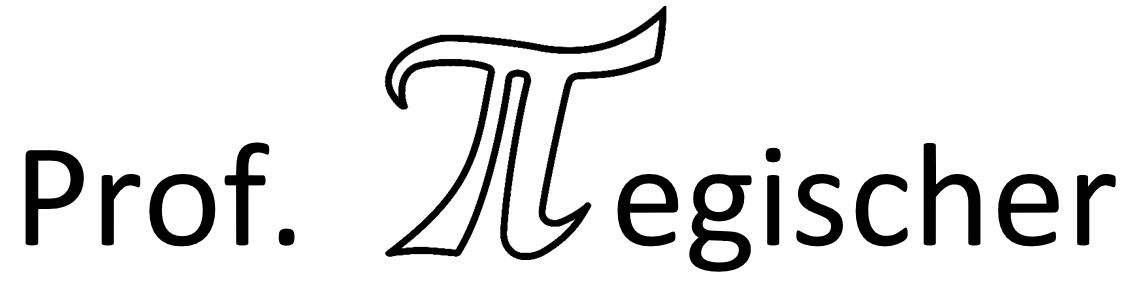 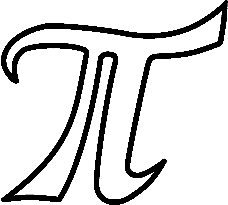 Lösen quadratischer Gleichungen
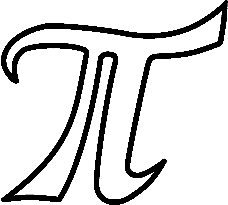 a. Kleine Lösungsformel
b. Ergänzung auf ein vollständiges Quadrat
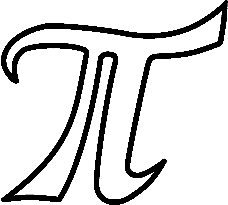 Quadratische Ergänzung
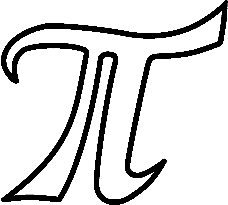 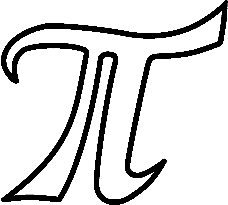 Bsp.) Löse die quadratische Gleichung durch Ergänzen auf ein vollständiges Quadrat.
Ausblick – nächstes Lernvideo
Quadratische GleichungenLösen quadratischer Gleichungen - Zusammenfassung
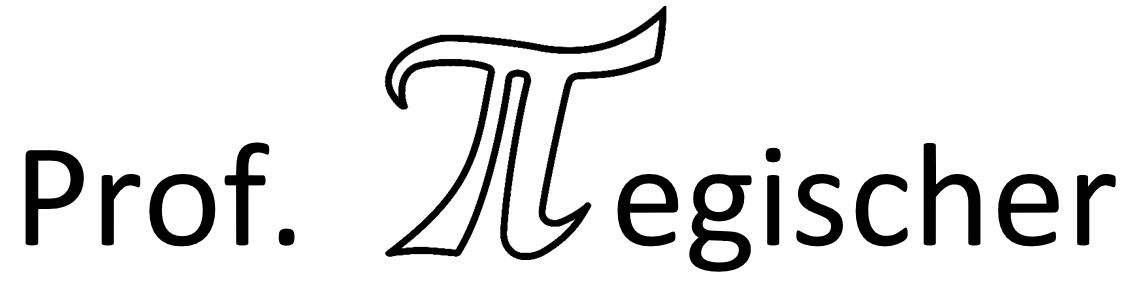